Face
Artérias
Facial
A. Labial inferior
A. Labial superior
A. Lateral do nariz
A. Dorsal do nariz
Angular do olho

Transversa da face
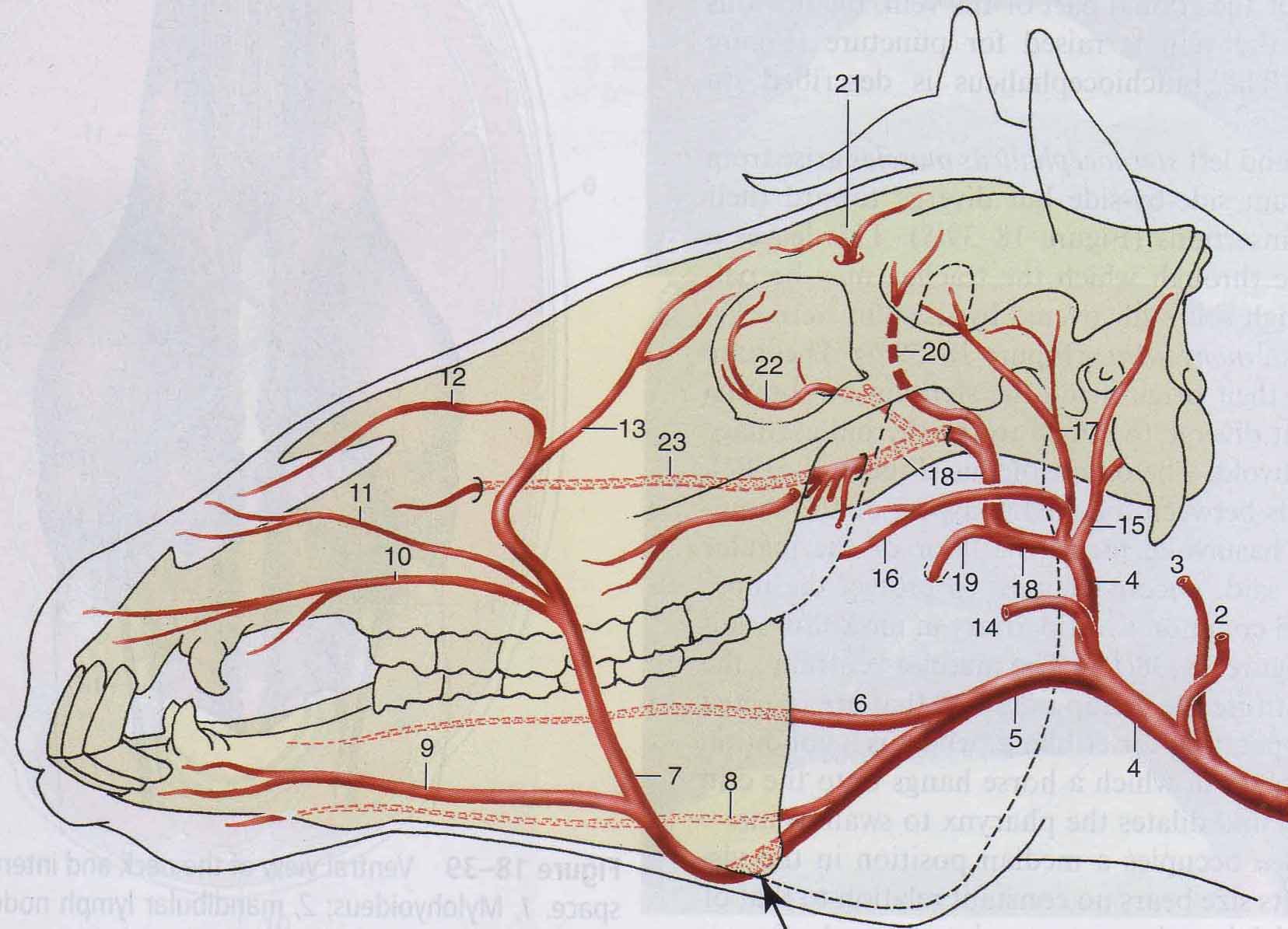 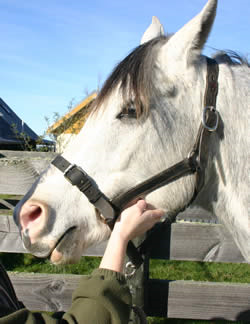 Pulso arterial

A. Facial
A. Transversa de face
Face
Artérias
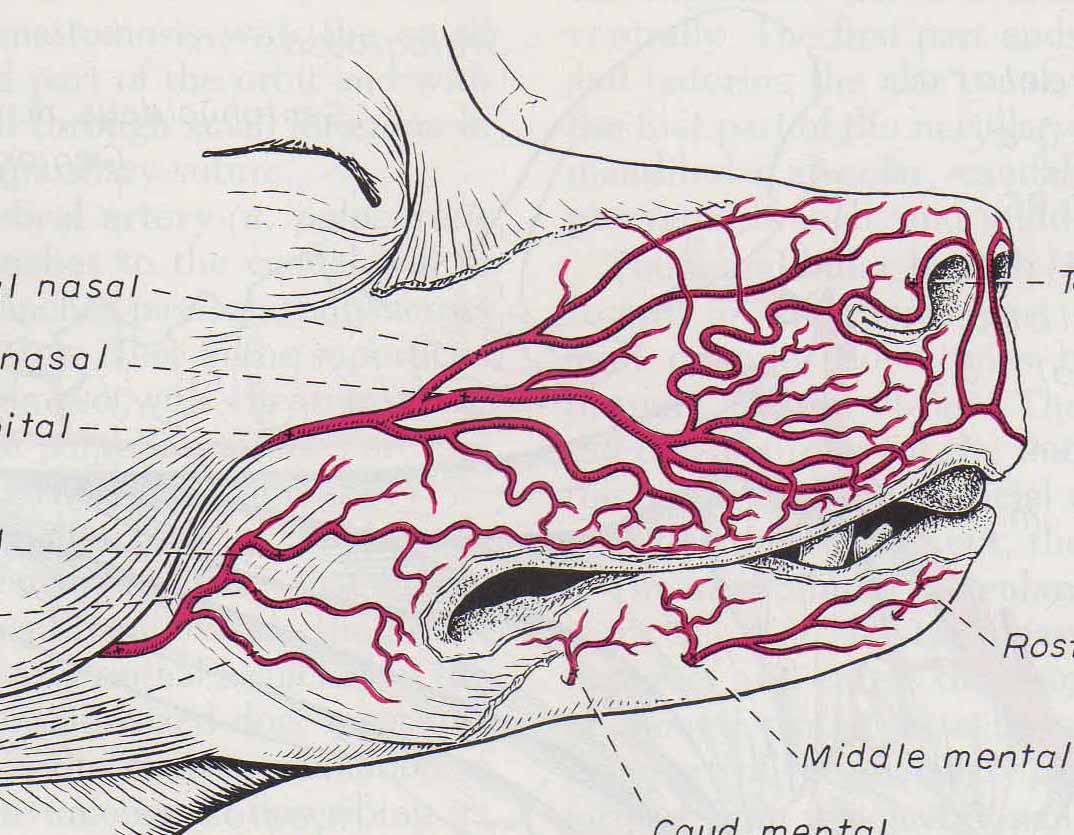 Carnívoro
Facial
A. Labial inferior
A. Labial superior

Infra-orbital
A. Lateral do nariz
A. Dorsal do nariz
Face
Veias
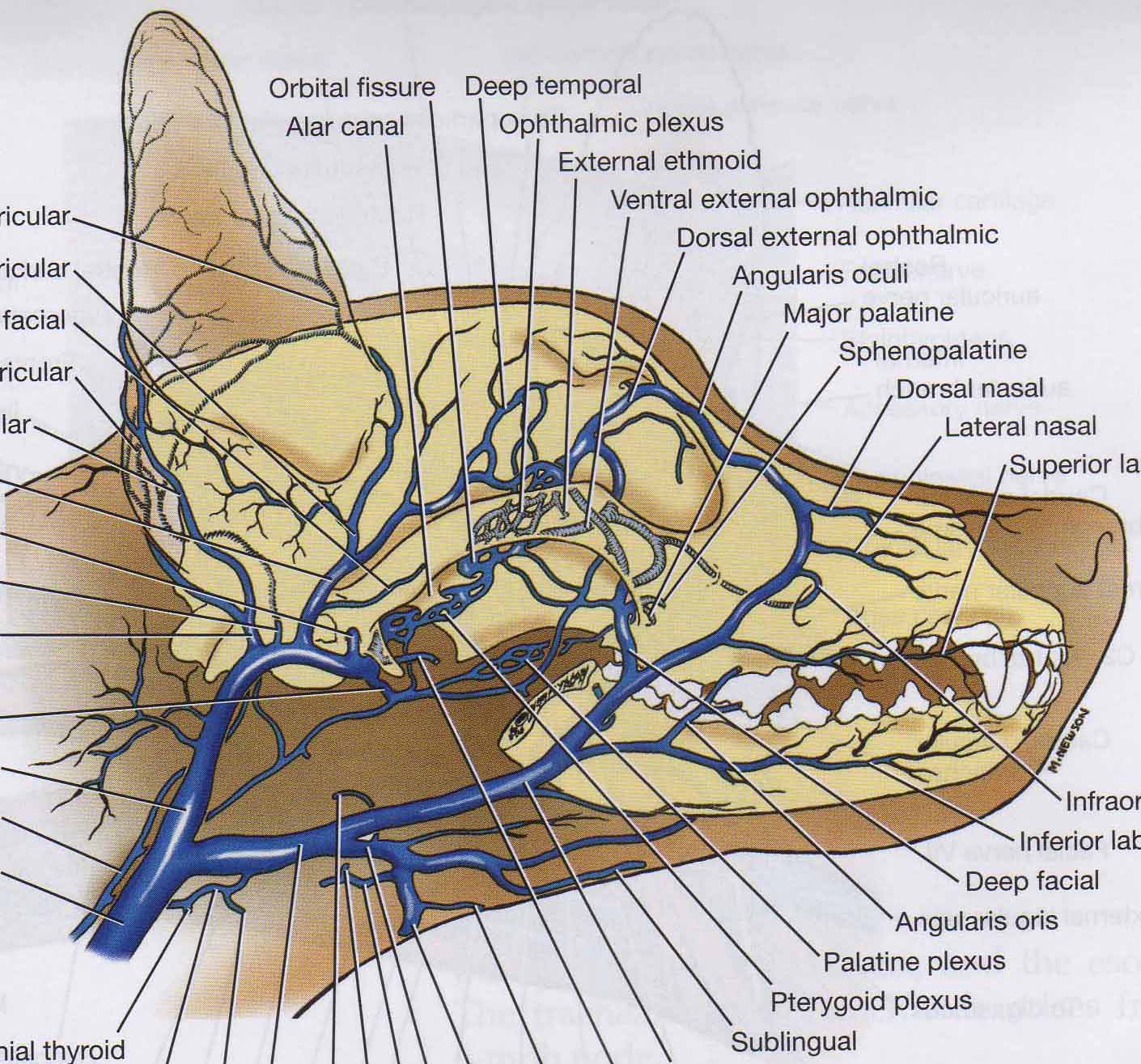 Face
Nervos
Facial – Auriculopalpebral e Bucais (dorsal e ventral)
Trigêmeo – Auriculotemporal, Infra-orbital e Mentoniano
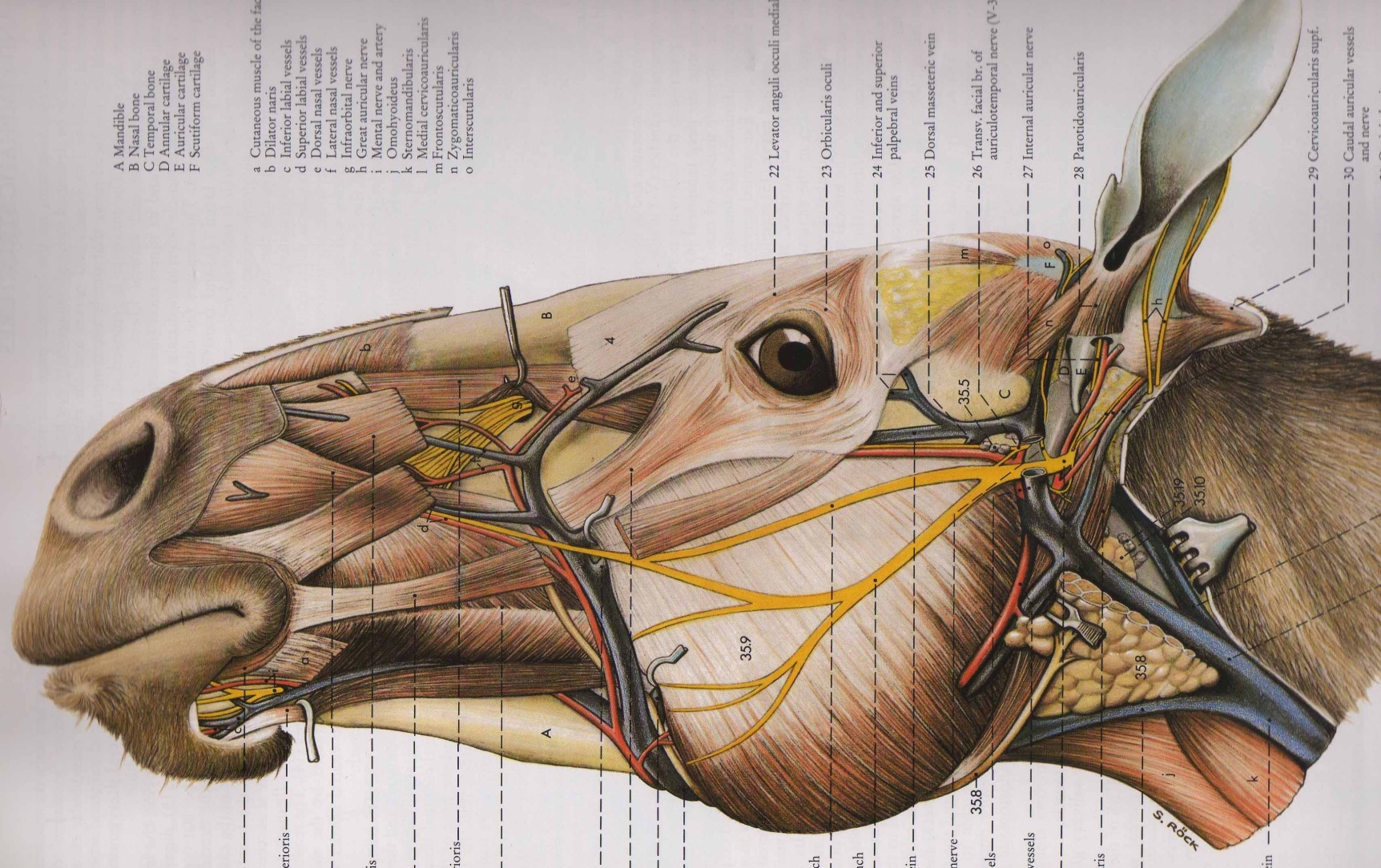 Face
Nervos
Facial – Auriculopalpebral e Bucais (dorsal e ventral)
Trigêmeo – Auriculotemporal, Infra-orbital e Mentoniano
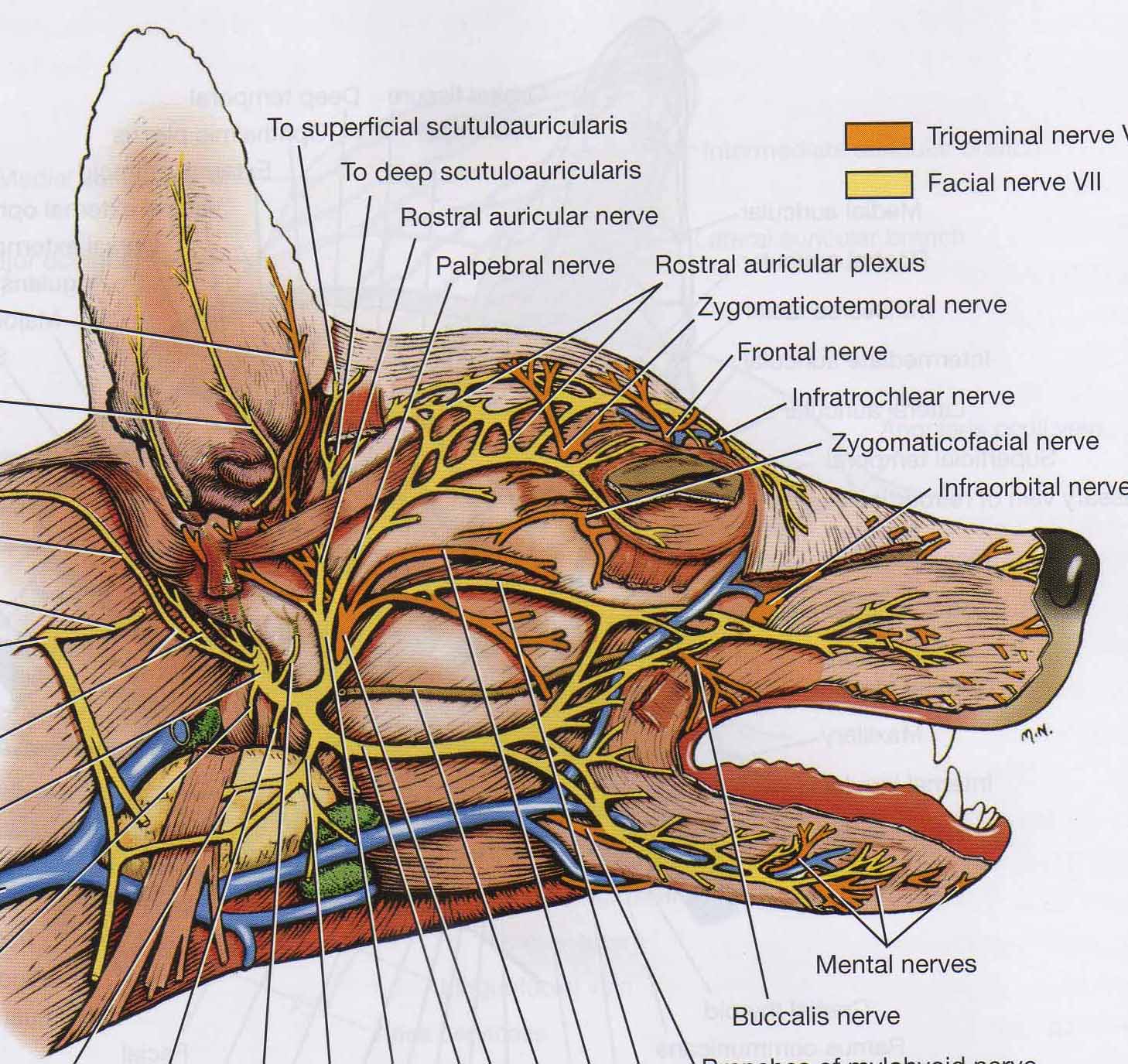 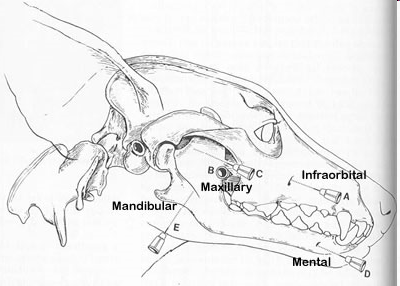 Bloqueio nervoso
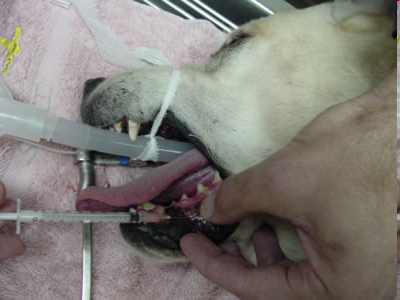 Nervo mentoniano
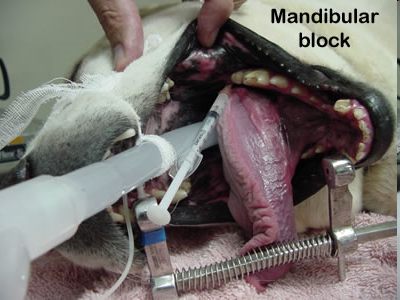 Nervo infra-orbitário
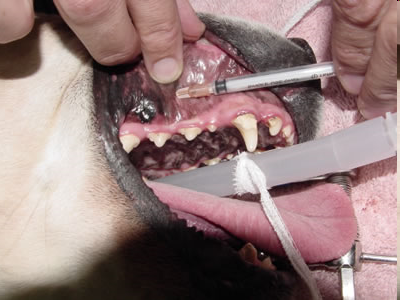 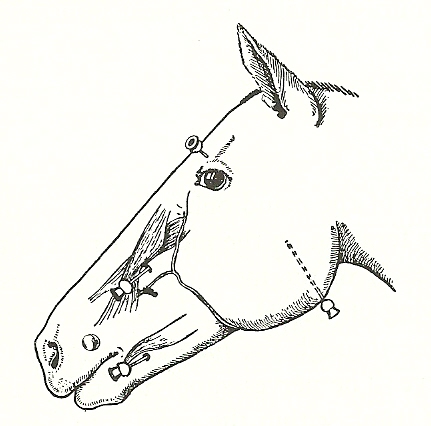 Bloqueio dos nervos
Supra-orbital (forame)
Infra-orbital (forame)
Mental (forame)
Mandibular (forame)
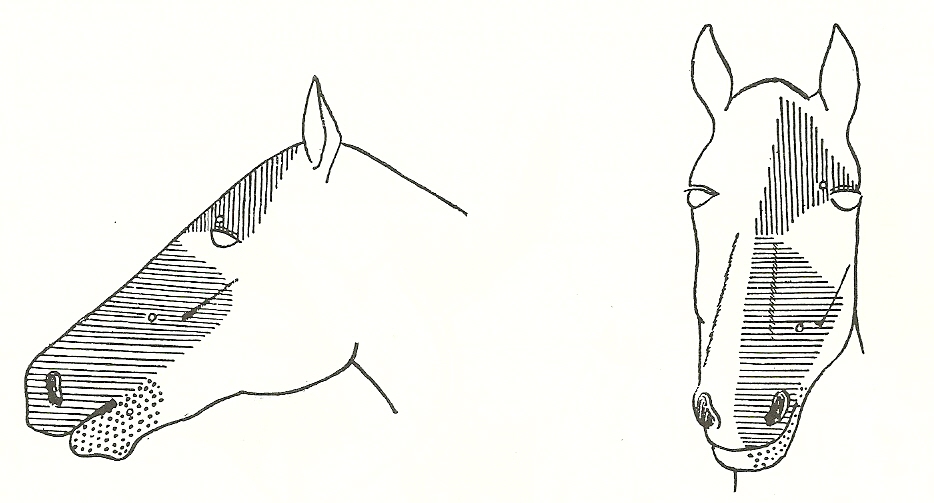 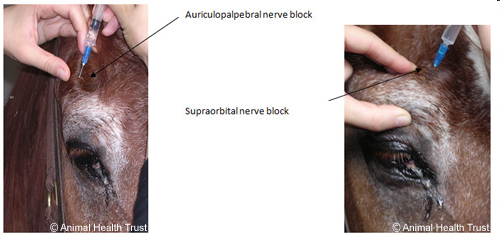 Face
Bloqueio do n. auriculopalpebral
Evita o movimento de piscar
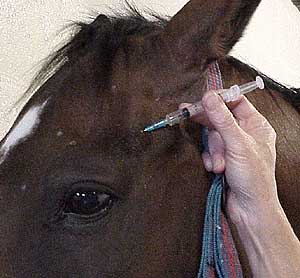 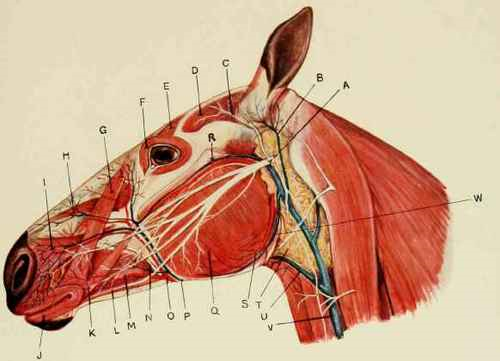 Face
Inervação bovino
n. infra-orbitário
n. mentoniano
n. bucal
n. cornual
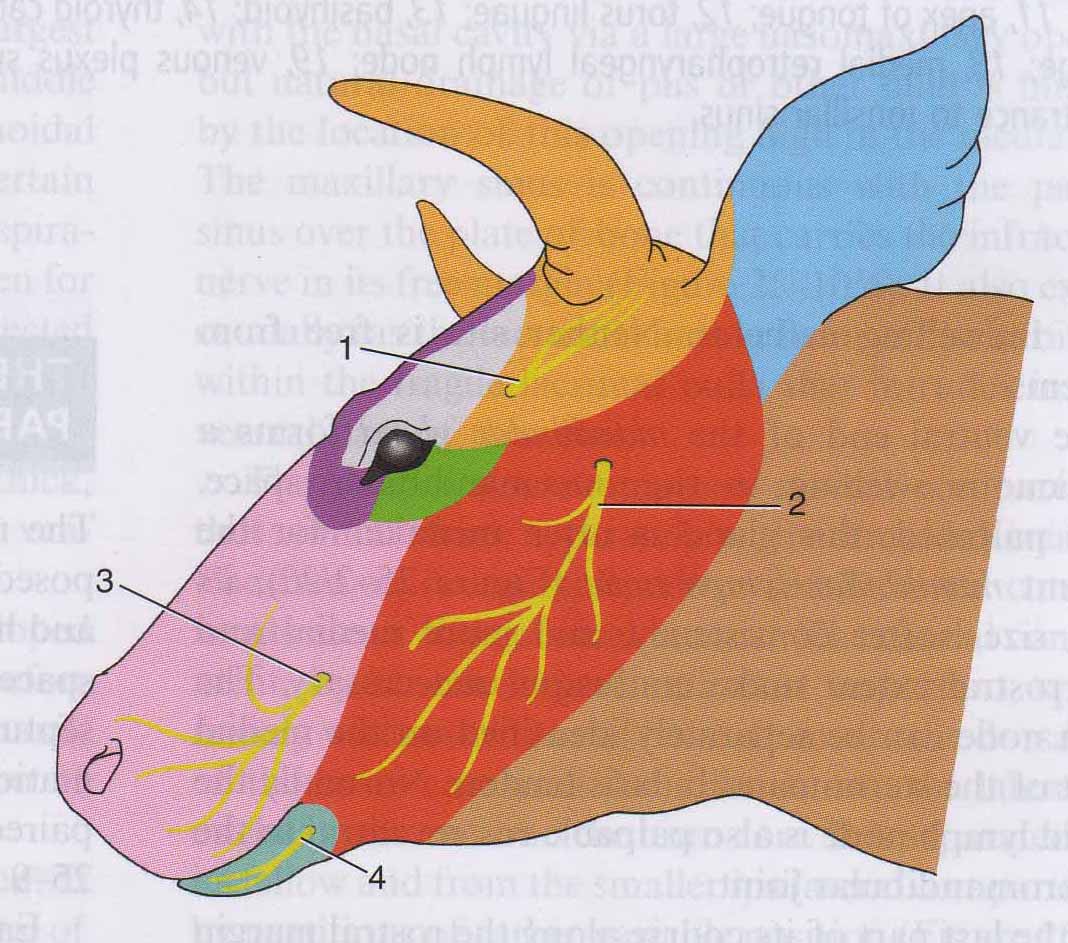 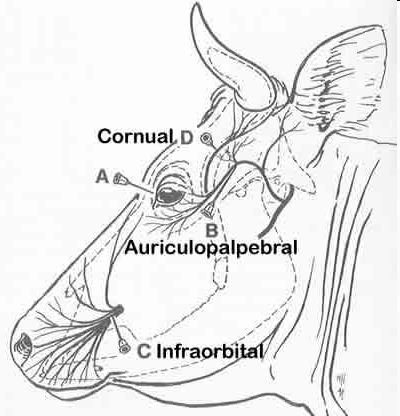